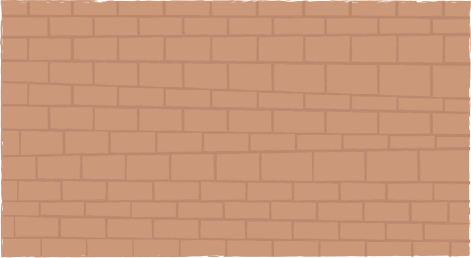 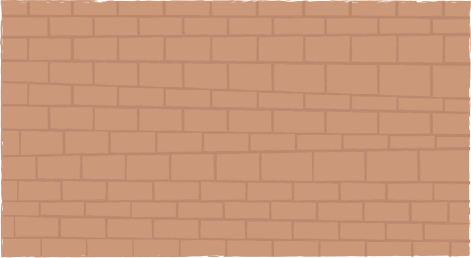 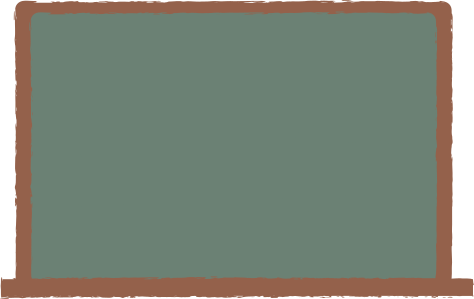 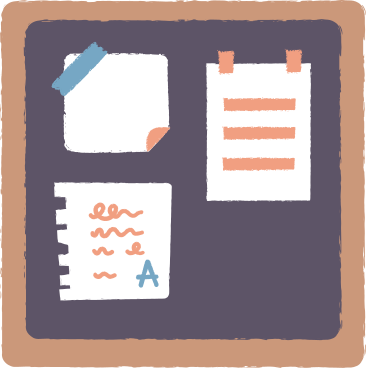 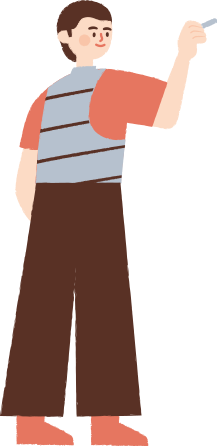 CHÀO MỪNG CÁC EM
ĐÃ ĐẾN VỚI BÀI HỌC 
HÔM NAY!
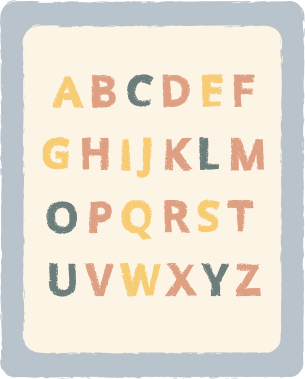 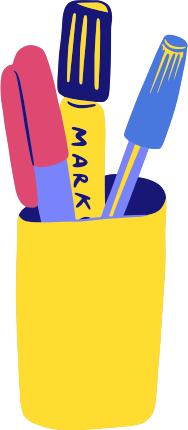 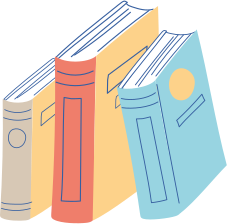 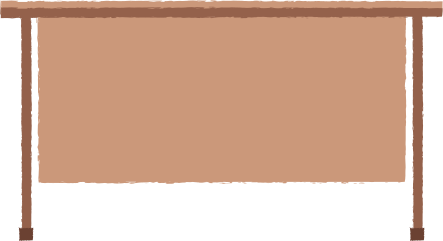 KHỞI ĐỘNG
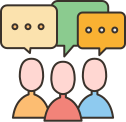 Thực hiện làm các bài toán sau
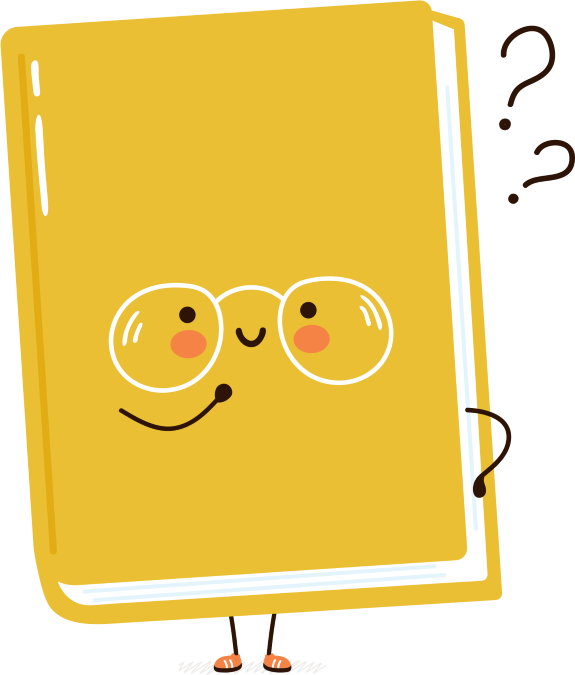 Giải
Bài toán 1.
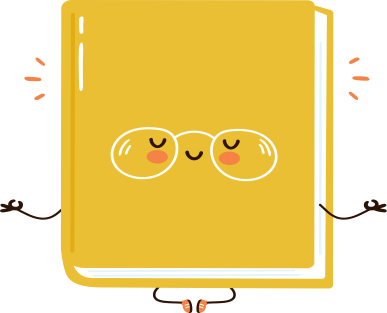 Giải
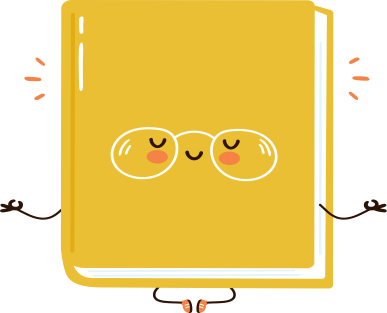 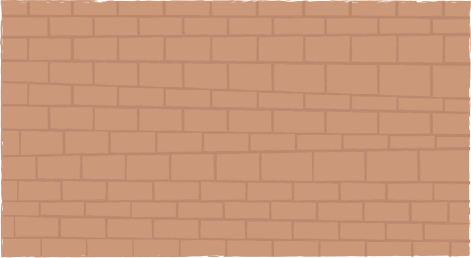 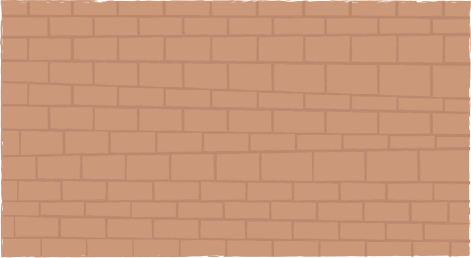 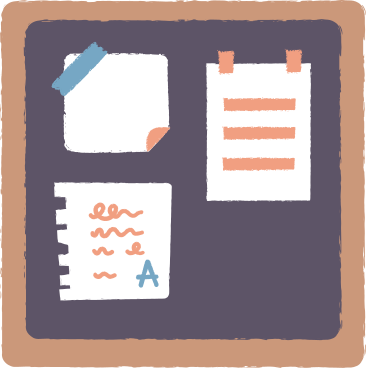 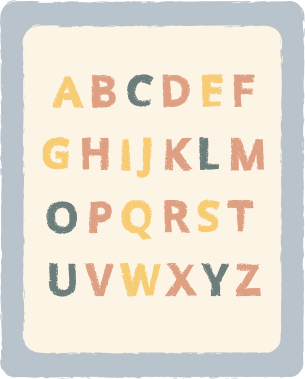 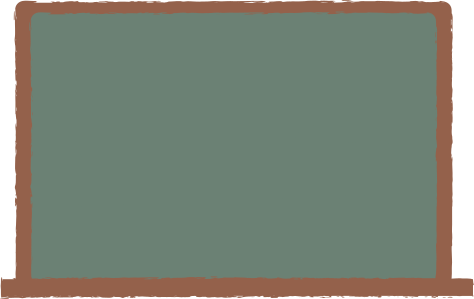 CHƯƠNG VII. PHƯƠNG TRÌNH BẬC NHẤT VÀ HÀM SỐ 
BẬC NHẤT
LUYỆN TẬP CHUNG
Trang 37
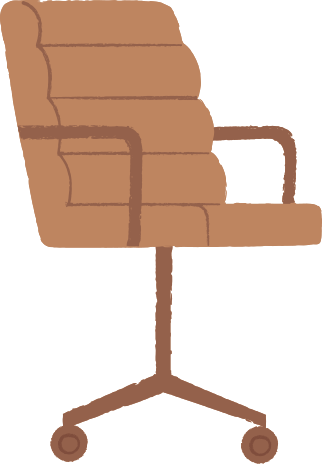 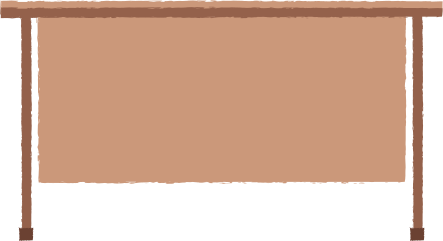 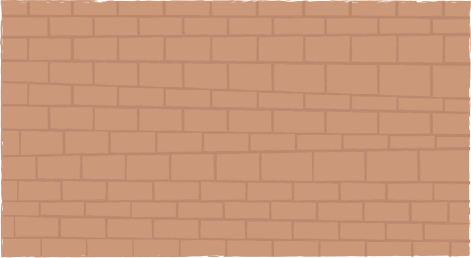 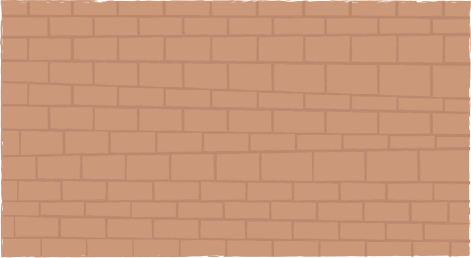 Trình bày cách giải phương trình bậc nhất một ẩn.
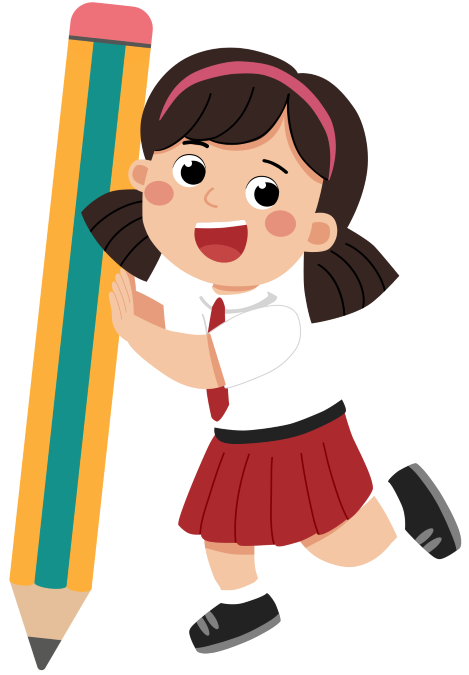 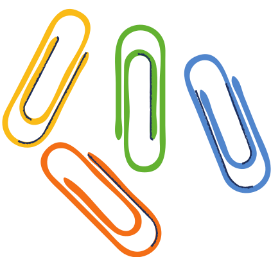 Ví dụ 1:
Giải phương trình sau
Chuyển các hạng tử chứa x sang vế trái, các hạng tử không chứa x sang vế phải
Thực hiện phép tính để bỏ dấu ngoặc
Nhân hai vế với 30 để khử mẫu
Quy đồng mẫu hai vế
Giải:
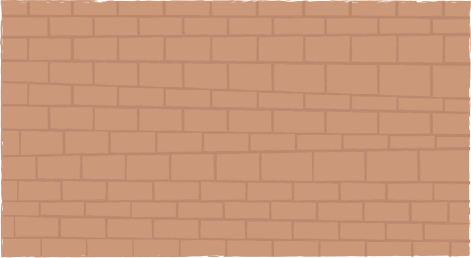 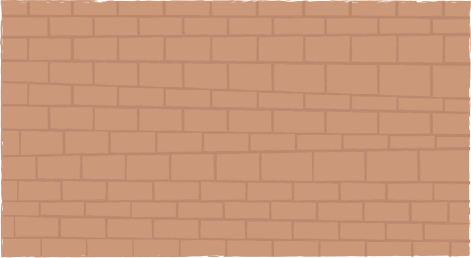 Trình bày các bước giải bài toán bằng cách lập phương trình?
Các bước giải một bài toán bằng cách lập phương trình
		Bước 1. Lập phương trình:
Chọn ẩn số và đặt điều kiện thích hợp cho ẩn số.
Biểu diễn các đại lượng chưa biết theo ẩn và các đại lượng đã biết.
Lập phương trình biểu thị mỗi quan hệ giữa các đại lượng.
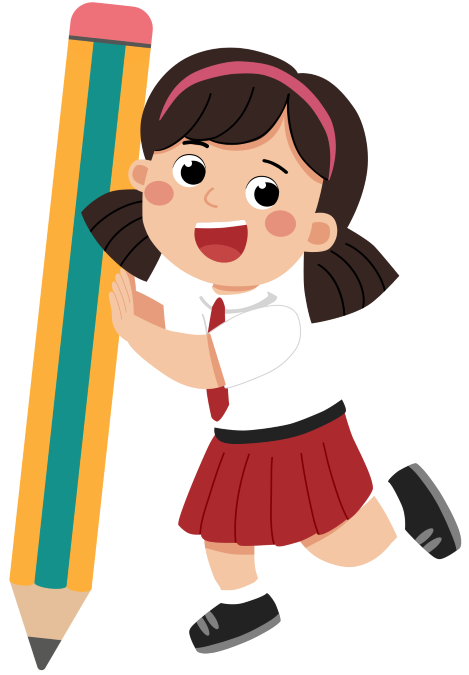 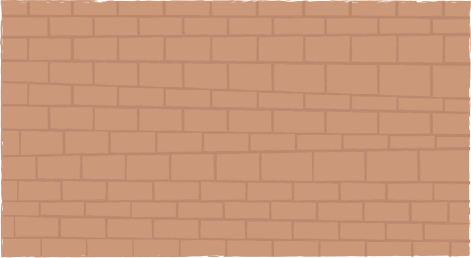 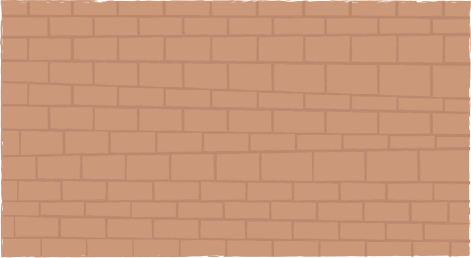 Trình bày các bước giải bài toán bằng cách lập phương trình?
Các bước giải một bài toán bằng cách lập phương trình
Bước 2. Giải phương trình
Bước 3. Trả lời: 
Kiểm trả xem trong các nghiệm của phương trình, nghiệm nào thỏa mãn điều kiện của ẩn, nghiệm nào không, rồi kết luận.
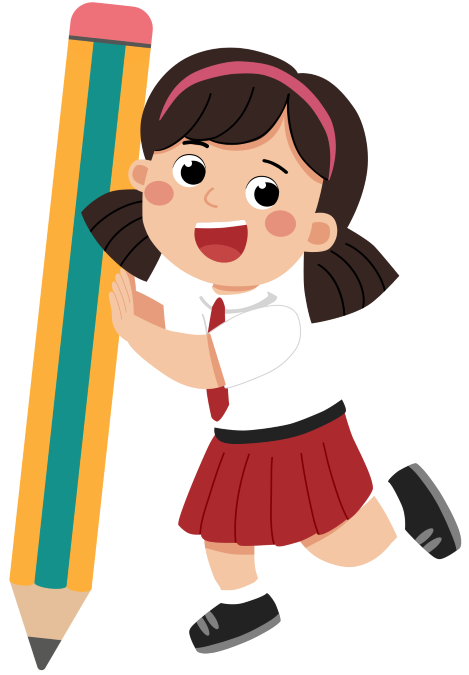 Ví dụ 2: Một công ty cho thuê ô tô (có lái xe) tính phí cố định là 900 nghìn đồng một ngày và 10 nghìn đồng cho mỗi kilômét di chuyển. Bác Hưng thuê một chiếc ô tô trong hai ngày và phải trả 4,5 triệu đồng. Tính quãng đường mà bác Hưng đã di chuyển trên chiếc ô tô này trong hai ngày đó.
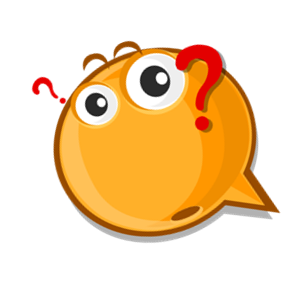 Giải
Đổi 4,5 triệu đồng = 4 500 nghìn đồng.
Gọi x (km) là quãng đường mà bác Hưng đã di chuyển trên chiếc ô tô trong hai ngày 
Điều kiện: x > 0.
Số tiền bác Hưng phải trả khi di chuyển x kilômét là 10x (nghìn đồng).
Số tiền phí cố định mà bác Hưng phải trả cho 2 ngày thuê xe là 
900 . 2 = 1 800 (nghìn đồng).
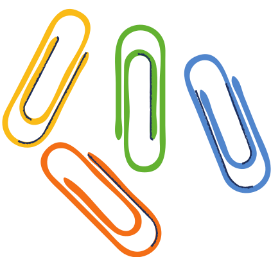 Ví dụ 2: Một công ty cho thuê ô tô (có lái xe) tính phí cố định là 900 nghìn đồng một ngày và 10 nghìn đồng cho mỗi kilômét di chuyển. Bác Hưng thuê một chiếc ô tô trong hai ngày và phải trả 4,5 triệu đồng. Tính quãng đường mà bác Hưng đã di chuyển trên chiếc ô tô này trong hai ngày đó.
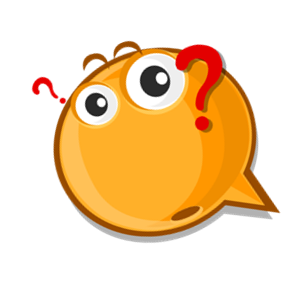 Giải
Theo đề bài, ta có phương trình: 10x + 1 800 = 4 500.
Giải phương trình: 10x + 1 800 = 4 500
					  x + 180 = 450
	 				  x = 450 – 180
                          x = 270. (Giá trị này của x thoả mãn điều kiện của ẩn)
Vậy trong hai ngày đó, bác Hưng đã di chuyển quãng đường dài 270 km.
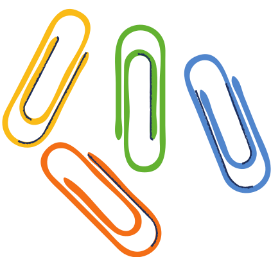 Ví dụ 3: Một người thợ kim hoàn có mười chiếc nhẫn, mỗi chiếc nặng 18 g, được làm bằng hợp kim gồm 10% bạc và 90% vàng. Người thợ quyết định nấu chảy những chiếc nhẫn và thêm đủ bạc để giảm hàm lượng vàng xuống còn 75%. Hỏi người thợ đó cần thêm bao nhiêu gam bạc?
Giải
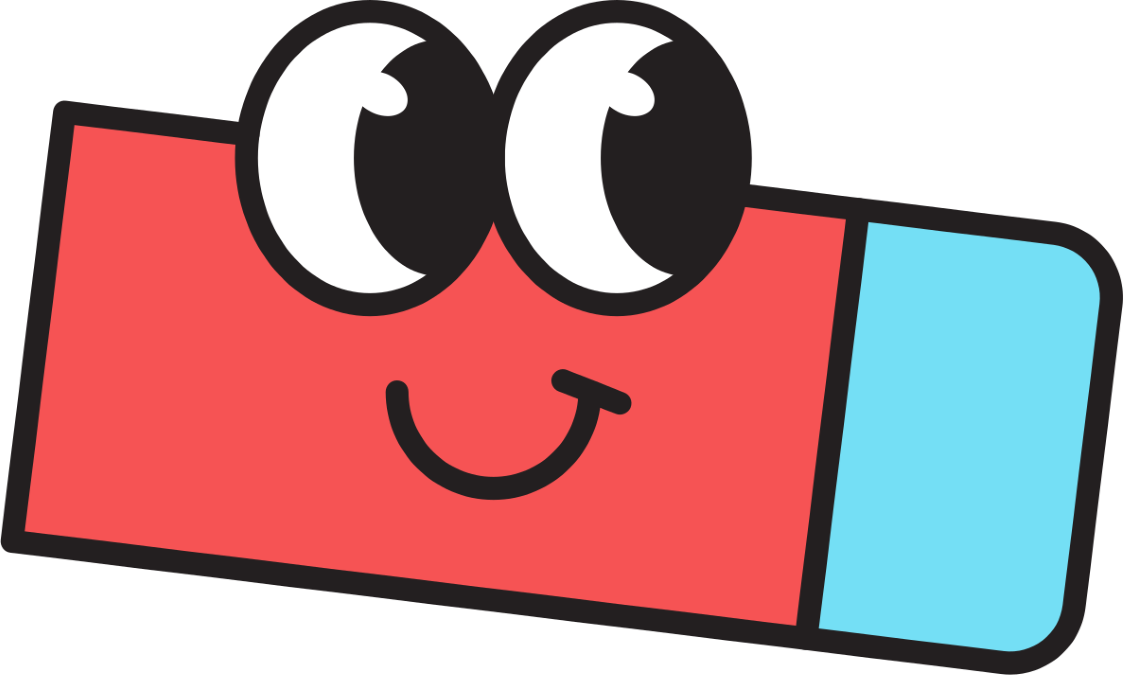 Gọi x (g) là khối lượng bạc người thợ cần thêm vào. Điều kiện: x > 0.
Khối lượng của 10 chiếc nhẫn là 18 . 10 = 180 (g).
Khối lượng bạc có trong 10 chiếc nhẫn này là 0,1 .180 = 18 (g).
Khối lượng bạc sau khi thêm x (g) vào là 18 + x (g) và khối lượng dung dịch nấu chảy là 180 + x (g).
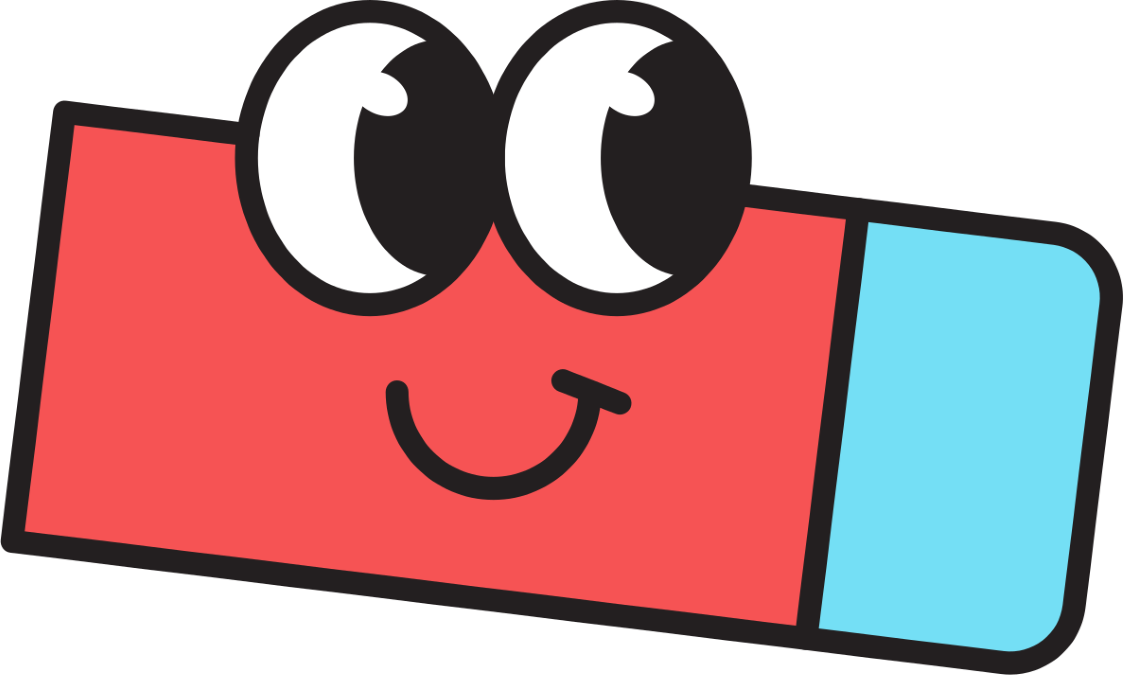 Giải
Theo đề bài, ta có phương trình: 18 + x = 0,25 (180 + x)
Giải phương trình: 18 + x = 0,25(180 + x)
				  18 + x = 45 + 0,25x
 				   0,75x = 27
                                      x = 36.
Giá trị này của x thoả mãn điều kiện của ẩn.
Vậy người thợ đó cần thêm 36 gam bạc.
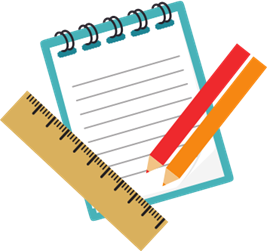 BÀI TOÁN
Một tàu thủy chạy trên một khúc sông dài 80 km, cả đi lẫn về mất 8 giờ 20 phút. Tính vận tốc của tàu thủy khi nước yên lặng? Biết rằng vận tốc dòng nước là 4 km/h.
Giải
THẢO LUẬN NHÓM ĐÔI
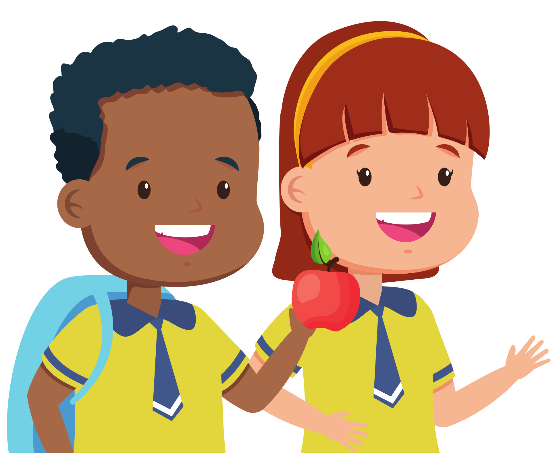 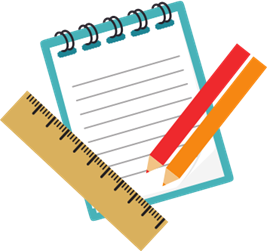 BÀI TOÁN
Một tàu thủy chạy trên một khúc sông dài 80 km, cả đi lẫn về mất 8 giờ 20 phút. Tính vận tốc của tàu thủy khi nước yên lặng? Biết rằng vận tốc dòng nước là 4 km/h.
Giải
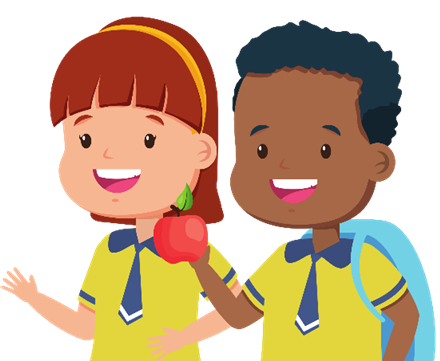 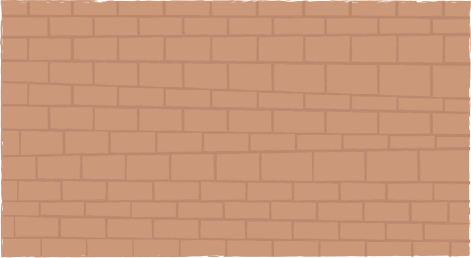 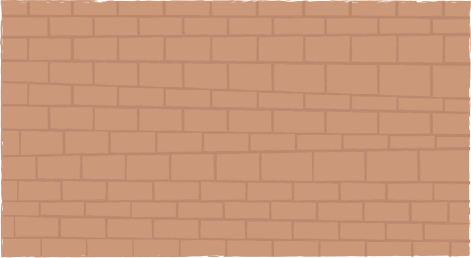 LUYỆN TẬP
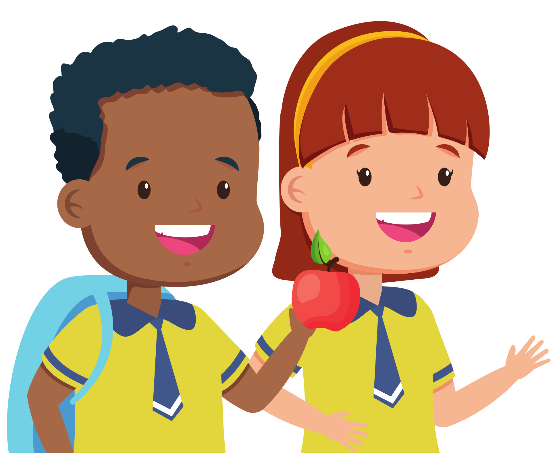 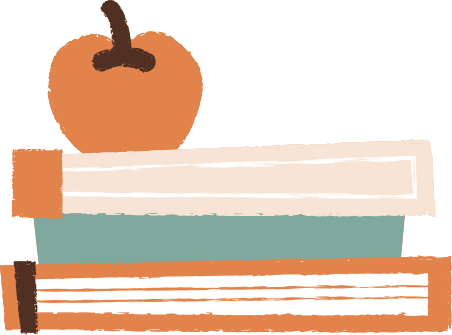 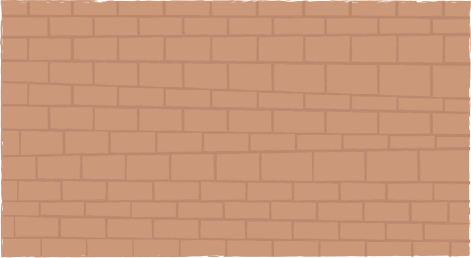 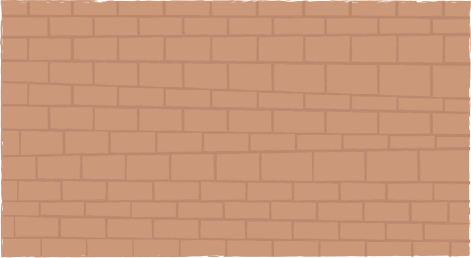 CÂU HỎI TRẮC NGHIỆM
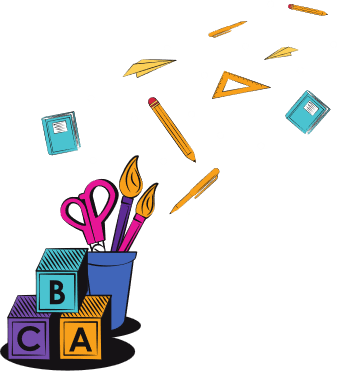 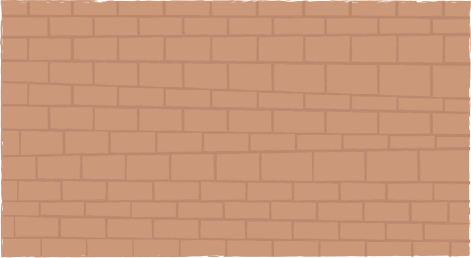 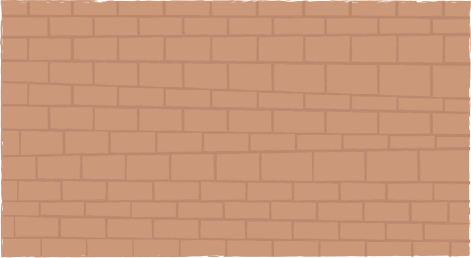 CÂU HỎI TRẮC NGHIỆM
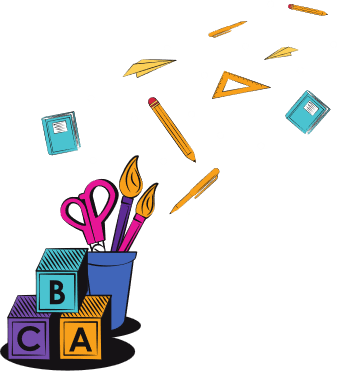 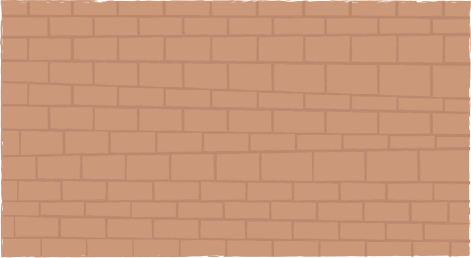 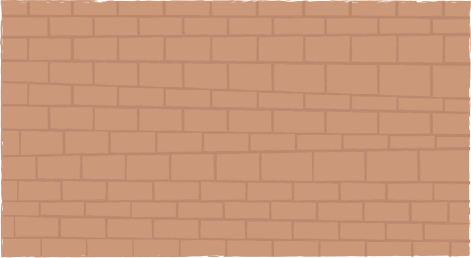 CÂU HỎI TRẮC NGHIỆM
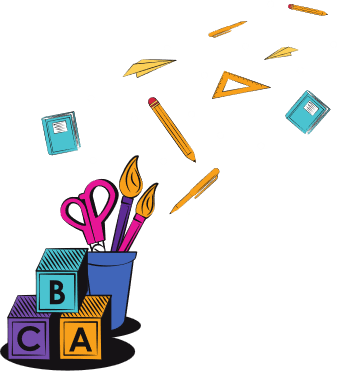 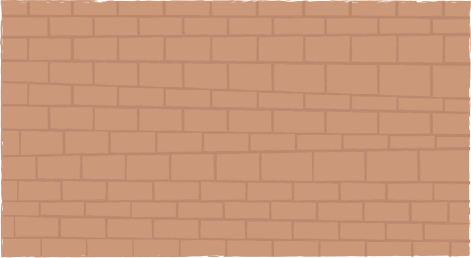 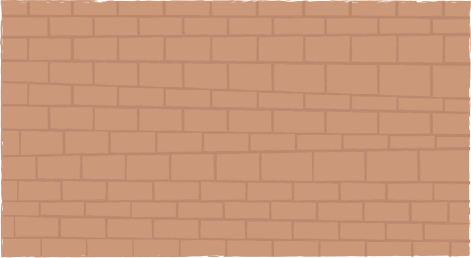 CÂU HỎI TRẮC NGHIỆM
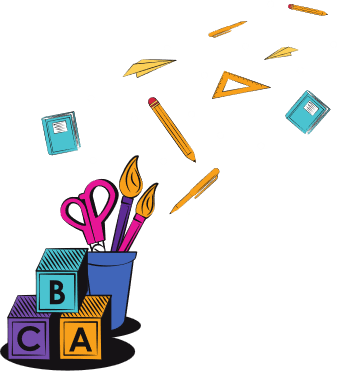 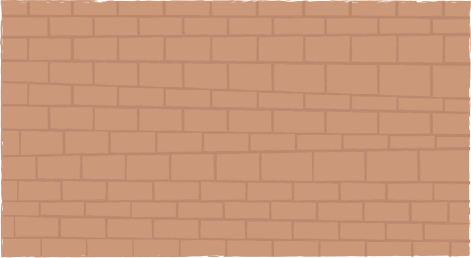 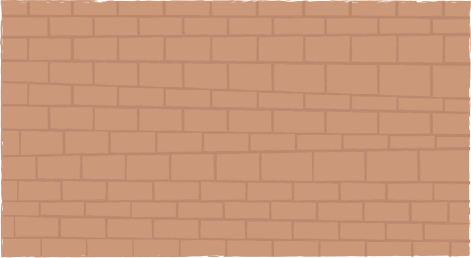 CÂU HỎI TRẮC NGHIỆM
A. 3 giờ		B. 6 giờ			C. 5 giờ			D. 4 giờ
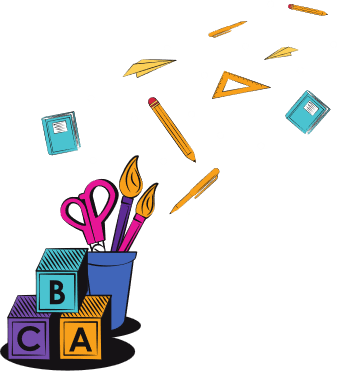 Bài 7.12 (SGK – tr.38)
Giải các phương trình sau:
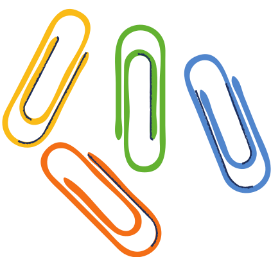 Giải
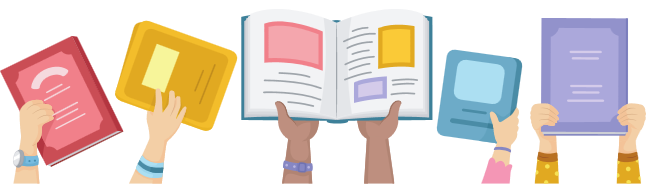 Bài 7.12 (SGK – tr.38)
Giải các phương trình sau:
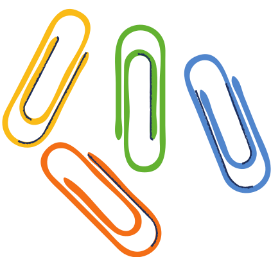 Giải
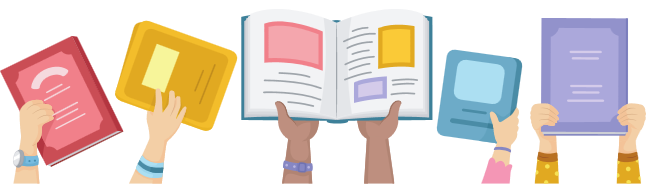 Bài 7.12 (SGK – tr.38)
Giải các phương trình sau:
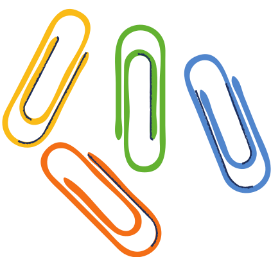 Giải
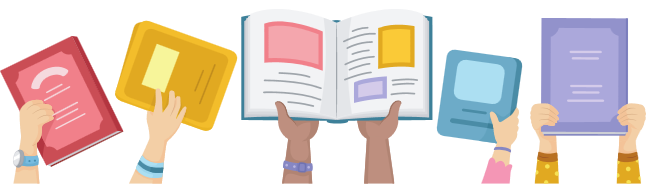 Bài 7.12 (SGK – tr.38)
Giải các phương trình sau:
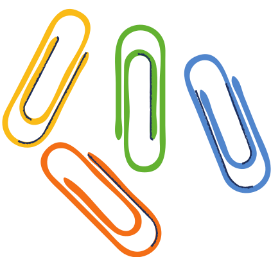 Giải
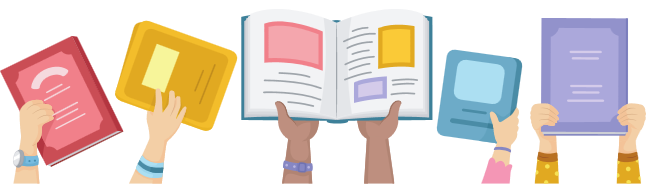 Bài 7.14 (SGK – tr.39) Chu vi của một mảnh vườn hình chữ nhật là 42m. Tìm chiều dài và chiều rộng của mảnh vườn, biết chiều rộng ngắn hơn chiều dài là 3m.
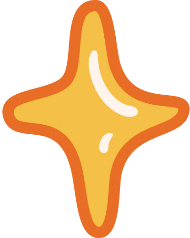 Giải
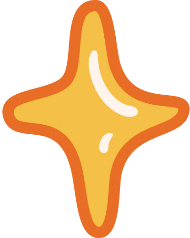 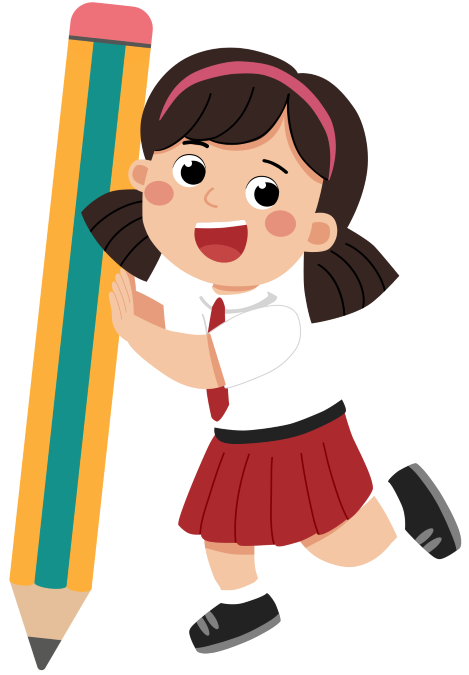 Bài 7.15 (SGK – tr.39) Một chiếc áo len sau khi giảm giá 30% được bán với giá 399 nghìn đồng. Hỏi giá ban đầu của chiếc áo len đó là     bao nhiêu?
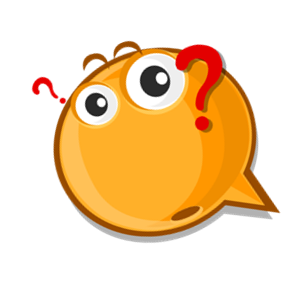 Giải
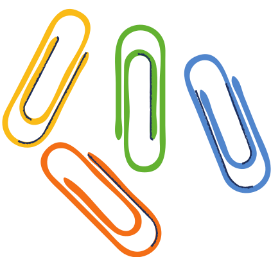 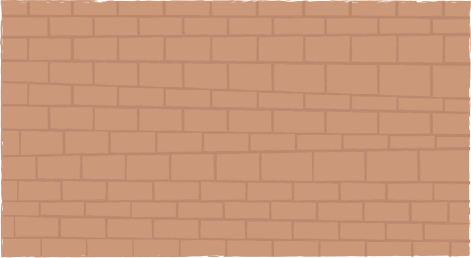 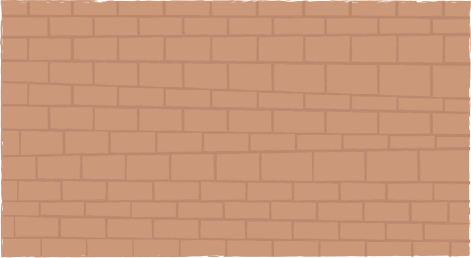 VẬN DỤNG
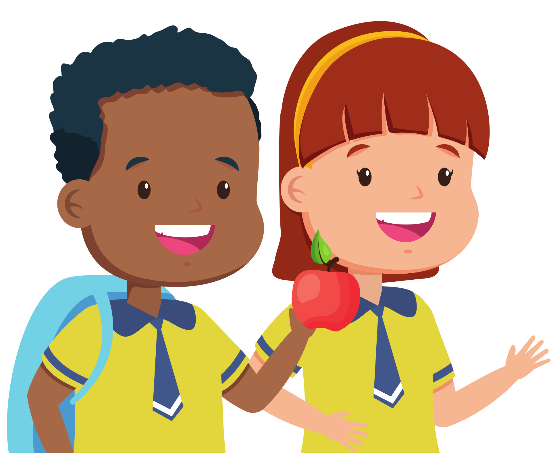 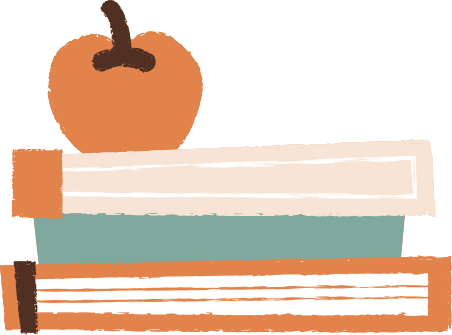 Giải:
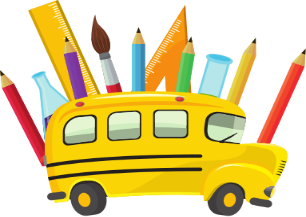 Bài 7.16 (SGK – tr.38) Một xưởng may áo sơ mi dự định hoàn thành kế hoạch trong 25 ngày. Nhưng mỗi ngày xưởng may đã vượt năng suất so với dự định là 2 áo nên đã hoàn thành sớm hơn 1 ngày và vượt kế hoạch được giao là 8 áo. Hỏi số áo sơ mi mà xưởng may được giao là bao nhiêu?
Giải
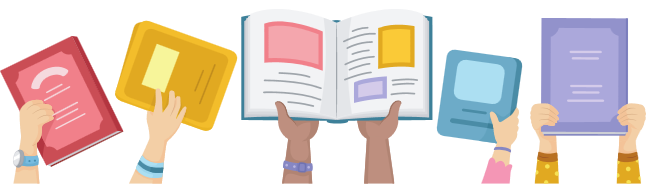 Bài 7.17 (SGK – tr.38) Để khuyến khích tiết kiệm điện, giá điện sinh hoạt được tính theo kiểu lũy tiến, nghĩa là nếu người sử dụng càng dùng nhiều điện thì giá mỗi số điện (1kWh) càng tăng theo các mức như sau:
Mức 1: Tính cho số điện từ 0 đến 50
Mức 2: Tính cho số điện từ 51 đến 100, mỗi số điện đắt hơn 56 đồng so với mức 1
Mức 3: Tính cho số điện từ 101 đến 200, mỗi số điện đắt hơn 280 đồng so với mức 2.
...
Ngoài ra, người sử dụng còn phải trả thêm 10% thuế giá trị gia tăng (thuế VAT).
Tháng vừa qua, gia đình bạn Tuấn dùng hết 95 số điện và phải trả 178 123 đồng.     Hỏi giá của mỗi số điện ở mức 1 là bao nhiêu?
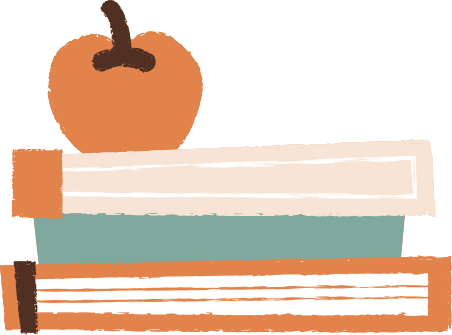 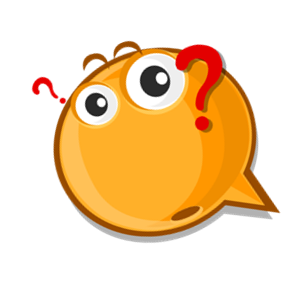 Giải
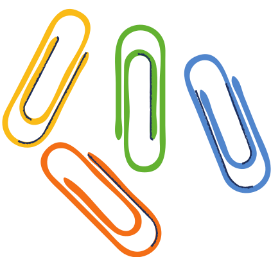 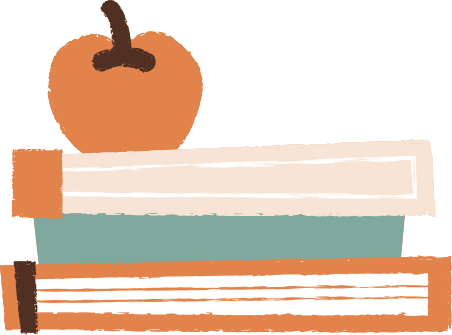 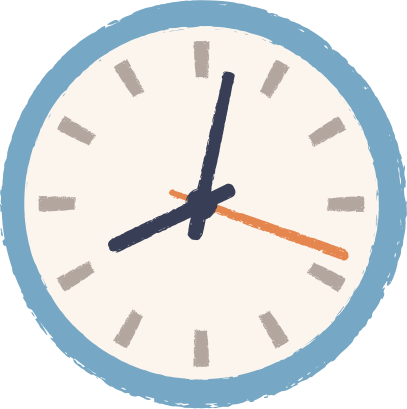 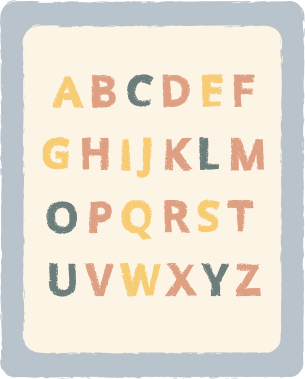 HƯỚNG DẪN VỀ NHÀ
Chuẩn bị bài mới       Bài 27: Khái niệm hàm số và đồ thị hàm số
Ghi nhớ kiến thức trong bài
Hoàn thành các bài tập trong SBT
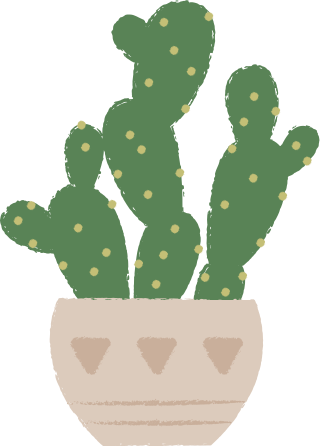 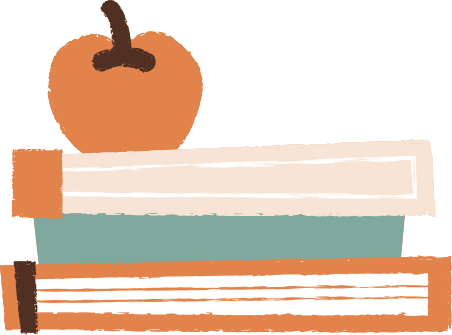 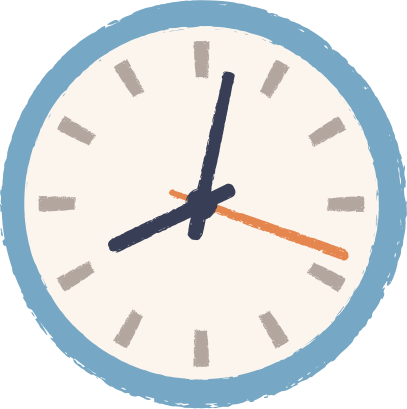 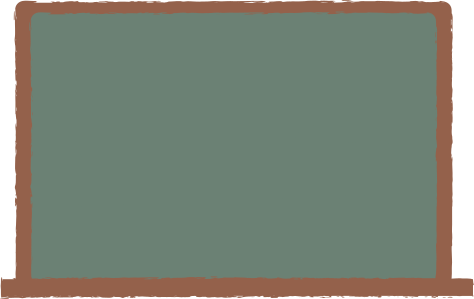 CẢM ƠN CÁC EM 
ĐÃ THEO DÕI BÀI HỌC!
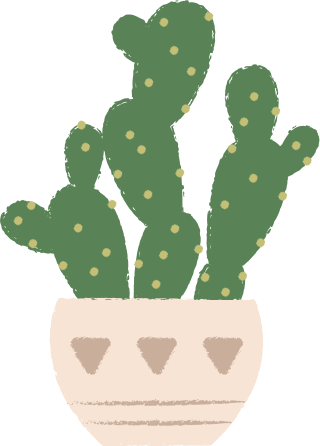 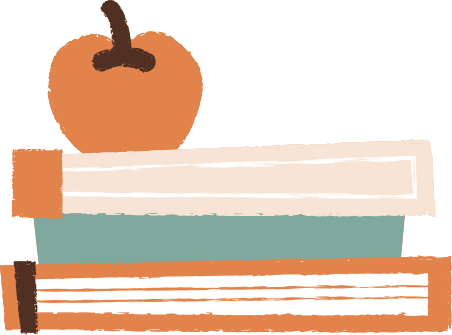 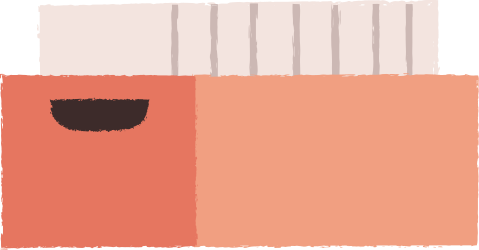